Daily message
Today , we are going to read tricky words.
Tricky words
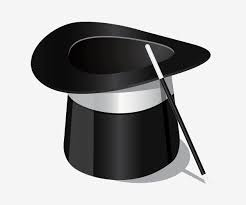 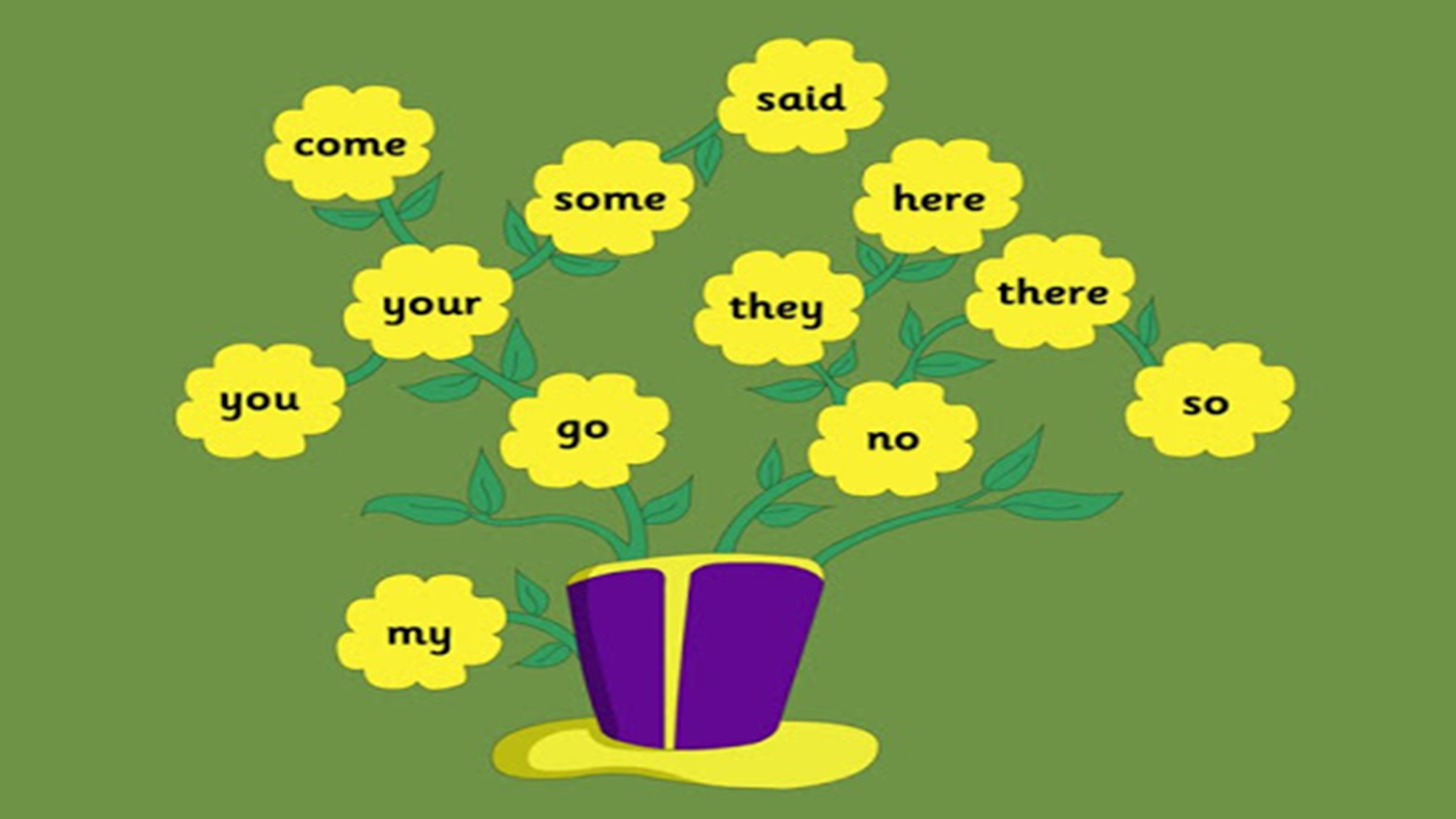 he
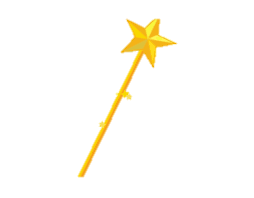 be
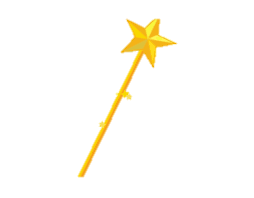 we
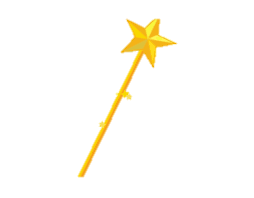 me
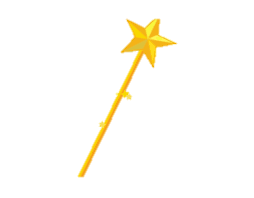 she
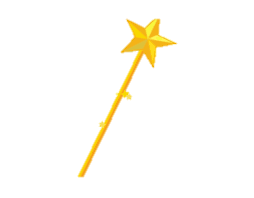 the
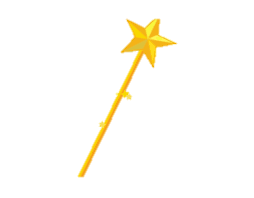 Page       41